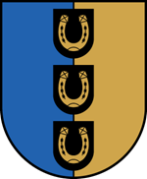 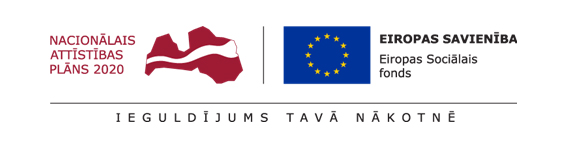 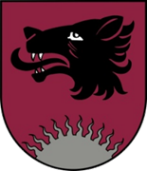 Atskaite par ESF projektu“Karjeras atbalsts vispārējās un profesionālās izglītības iestādēs”
2020./2021.m.g.
Eiropas Savienību fondu darbības programmas “Izaugsme un nodarbinātība” 8.3.5. specifiskā atbalsta mērķa "Uzlabot pieeju karjeras atbalstam izglītojamajiem vispārējās un profesionālās izglītības iestādēs" projekts Nr.8.3.5.0/16/I/001 “Karjeras atbalsts vispārējās un profesionālās izglītības iestādēs”
Projektā iesaistītās izglītības iestādes un izglītojamo skaits 
(7.-12.kl.) uz mācību gada sākumu
311
skolēni
Balvu Valsts ģimnāzija
30 
  skolēni
Bērzpils vidusskola
37 
  skolēni
Stacijas pamatskola un Vīksnas filiāle
41
  skolēns
Tilžas vidusskola
48
  skolēni
Baltinavas vidusskola
Karjeras attīstības atbalsta prioritārie virzieni 2020./2021.m.g.
01
Karjeras izglītības integrēšana pilnveidotā mācību 
satura un pieejas īstenošanā;
02
Profesionālās izglītības pievilcības veicināšana un 
prasmju izcilības iepazīšana;
03
Pasākumi vecākiem bērnu karjeras atbalstam.
Dokumentācijas veidošana
Balvu novada karjeras atbalsta vispārējās izglītības iestādēs 
atbalsta (maksas pasākumu) pasākuma plāna, pedagoga-
 karjeras konsultanta darba plāna 2020./2021.m.g.
 sastādīšana, saskaņošana ar skolu administrāciju, precizēšana, koordinēšana un vadīšana.
Karjeras izglītības programmu 2020./2021.m.g. plānošana, 
saskaņošana un sastādīšana (pasākumu, klases stundu 
programmu, uzskaites, materiālu atlase un pielāgošana
 skolēnu vecumam, interesēm un vajadzībām.
Karjeras izglītības atbalsta pārraudzības plānošana un            ieviešana Balvu novada Izglītības, kultūras un sporta             pārvaldes izglītības jomas pārraudzības darba plānā 
2020./2021.m.g.
Dokumentācijas veidošana
Karjeras izglītības programmu 2021.-2023.g. izstrāde Bērzpils vidusskolai, Tilžas vidusskolai, Stacijas pamatskolai, 
     Baltinavas vidusskolai, sadarbībā ar atbildīgajiem par 
     karjeras izglītības darbu skolās un klašu audzinātājiem.
Aktualizēta un pilnveidota atbilstoši kompetenču pieejai 
     Karjeras izglītības programma 2021.-2023.g. Balvu Valsts 
     ģimnāzijai.
Atzinums par projekta rezultātu ilgtspējas nodrošināšanu 
     Balvu sākumskolā, sadarbībā ar skolas administrāciju.
Nolikumu izstrāde 3 radošajiem konkursiem.
Karjeras attīstības atbalsta maksas pasākumu
 koordinēšana, organizēšana
Interaktīvs seminārs vecākiem “Kā runāt ar jaunieti par karjeru?”
                                                                                                                    (piedalījās 70 dalībnieki)



                                                     Interaktīvs seminārs vecākiem “Atziņas un risinājumu bērna personības
                                                           izaugsmei ilgtermiņā” 
                                                                                     ( piedalījās 32 dalībnieki)
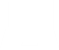 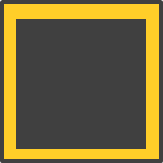 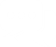 Karjeras attīstības atbalsta bezmaksas pasākumu koordinēšana, organizēšana un vadīšana
Balvu Novada pašvaldības un skolu mājaslapu pilnveide sadaļā Karjeras izglītība.
Informācijas sagatavošana par projekta norisi   laikrakstos „Balvu Novada ziņas”, “Vaduguns”.
Novadītas 4 individuālās karjeras 
konsultācijas.
Veikta individuāla saziņas ar Tilžas vsk. 
11.klases skolēniem par izglītības 
iespējām, izvēli nākotnē.
Konkurss/pārspriedums “Mana skolotāja/skolotājs -personība, profesionālis” 
   (11 pārspriedumi)
Novadītas 8 grupu nodarbības 7.-12.klašu skolēniem 
    ( BVĢ, Baltinavas vsk., Bērzpils vsk., Stacijas psk.).
Karjeras attīstības atbalsta bezmaksas pasākumu koordinēšana, organizēšana un vadīšana
Noorganizētas 2 aptaujas (“Es vēlētos....” , 
“Manas intereses un nākotnes plāni”);
Aptauju rezultāti apkopoti un sagatavotas 
15 prezentācijas, kuras iesniegtas klašu audzinātājiem.
Sadarbība ar uzņēmējiem, augstākajām un 
profesionālajām mācību iestādēm par klātienes un attālināto tikšanos organizēšanu.
Karjeras nedēļas ietvaros dalība tiešraides diskusijā
 “Uzklausi, padomā un izlem pats!” 
 (piedalījās 68 skolēni)
Dalība tiešraides   diskusijā vecākiem un 
skolotājiem “Karjeras lēmums. Kā virzīt? Kā runāt? 
Kā atbalstīt?”
Viktorīna “Latvijas sargi” 
( piedalījās 31 klases kolektīvs no visām projektā 
iesaistītajām skolām un 
Balvu Profesionālās un vispārizglītojošās vidusskolas )
Karjeras attīstības atbalsta bezmaksas pasākumu koordinēšana, 
                        organizēšana un vadīšana
Karjeras izglītības integrēšana mācību saturā: 
Sadarbībā ar priekšmetu skolotājiem, izstrādātai 
plāni un novadītas 2 mācību stundas 
( Baltinavas vsk. 7.klasē- bioloģija un 
Stacijas pamatskolas 7.klasē-sociālās zinības); 
Mācību stundu plāni un materiāli iekļauti VIAA 
izveidotajā KRĀTUVĒ;
Prezentācijas “Neatliekamās medicīniskās palīdzības
 dienests” izveidošana;
Izveidota infografika 7.-9.kl.skolēniem “Izzini mērķi un 
sasniedz to!”
Aptauja “Mācību iestāde manai nākotnei” 
(Apkopotā informācija izmantota organizējot
 februārī attālināto izglītības izstādi 
Balvu Valsts ģimnāzijā)
Apkopoti dažādi karjeras informācijas resursi 
skolēniem, skolotājiem un vecākiem, 
ievietoti Balvu novada mājaslapā
Attālinātā izglītības izstāde BVĢ 2021.
 ( Piedalījās 9 augstākās un 6 profesionālās izglītības iestādes, 5 jaunie uzņēmēji, 200 dalībnieki)
Infografiku konkurss 7.-12. klašu skolēniem 
“Ceļš uz nākotni” (iesniegta 41 infografika)
Informācijas pieejamības nodrošināšana 
karjeras virziena izvēlei
Informācijas pieejamības karjeras izglītībā nodrošināšana 
    attālinātajā mācību procesā, sadarbojoties ar skolu 
    administrāciju caur E-klasi, Mykoob, klašu audzinātājiem,
    atbildīgajiem par karjeras izglītību skolās 
    (digitālo karjeras  konsultāciju pieejamību, augstskolu
    atvērto durvju dienām tiešsaitē, aptaujas par atbalsta 
    nepieciešamību u.c.)
VIAA materiālu, video “Kā veiksmīgi uzsākt 
studijas augstskolā”, “Ko nozīmē karjera IT 
nozarē”, 
“Mācību priekšmeti, kuri palīdz apgūt prasmes” u.c.
atlase un ievietošana Balvu Valsts ģimnāzijas
                 mājaslapā.




Regulāra izglītības iestāžu informēšana par 
jaunumiem www.niid.lv; www.profesijupasaule.lv ; 
www.kalba.lv ; profesionālo un augstāko izglītības 
iestāžu piedāvājumu tiešsaites nodarbībām, u.c.
Informācijas par individuālajām konsultācijām, Karjeras nedēļu, konkursiem
ievietošana Balvu novada mājaslapā, 
izsūtīšana skolām   ievietošanai e- žurnālos, 
skolēniem pieejamās vietnēs.
Pedagoga-karjeras konsultanta profesionālā pilnveide
Kursi “Pedagogs-karjeras konsultants 
( individuālās konsultēšanas kompetenču apguvei) ”
.
Dalība: 
VIAA seminārā ZOOM vidē
Euroguidance vebinārā  “Labbūtības nozīme karjeras speciālista ikdienā”;
2 interaktīvajās tiešraides diskusijās 
     par karjeras izglītību skolēniem un vecākiem.
2 supervīzijās par karjeras izglītību.
Mūžizglītības un kultūras institūta "Vitae" pasākuma “Līderis manī ” vecākiem un pedagogiem
    “Seši praktiski rīki sev un savai ģimenei”
Dalība un savas pieredzes prezentēšana VIA
organizētajā seminārā “Karjeras izglītības
 integrēšana pilnveidotajā mācību saturā- 
sasniegumi un izaicinājumi”
SWOT analīze
Stiprās puses                                               Vājās puses
SWOT analīze
Iespējas                                                                         Draudi
Turpmākais darbs
Metodiskā materiāla karjeras
 izglītībā sagatavošana klašu 
audzinātājiem, priekšmetu skolotājiem.
Informācijas par aktualitātēm karjeras izglītībā sniegšana skolēniem, 
skolotājiem un vecākiem.
Sadarbībā ar augstākajām un 
profesionālajām izglītības iestādēm,
 uzņēmējiem, izstādes “Skola 2021”
 organizēšana.
Karjeras izglītības integrēšana pilnveidotajā mācību procesā
Radošo konkursu karjeras izglītībā organizēšana, iekļaujot tos mācību procesā ( konkurss kā mācību
 stundas sastāvdaļa).
Individuālo karjeras konsultāciju 
nodrošināšana pēc pieprasījuma.
Projekta darba izvērtējums.
Maksas pasākumu organizēšana,
 koordinēšana.
“Nav nozīmes, 
 cik lēni Tu ej,
 galvenais ir,
 ka Tu neapstājies.” 
                                /Konfūcijs/
Paldies par uzmanību!
Balvu novada Izglītības, kultūras un sporta pārvaldes
pedagogs-karjeras konsultante L.Ločmele

Aktivitāte tika īstenota programmas “Izaugsme un nodarbinātība” 8.3.5. specifiskā atbalsta mērķa "Uzlabot pieeju karjeras atbalstam izglītojamajiem vispārējās un profesionālās izglītības iestādēs"
projekta Nr. 8.3.5.0/16/I/001 “Karjeras atbalsts vispārējās un profesionālās izglītības iestādēs” ietvaros.